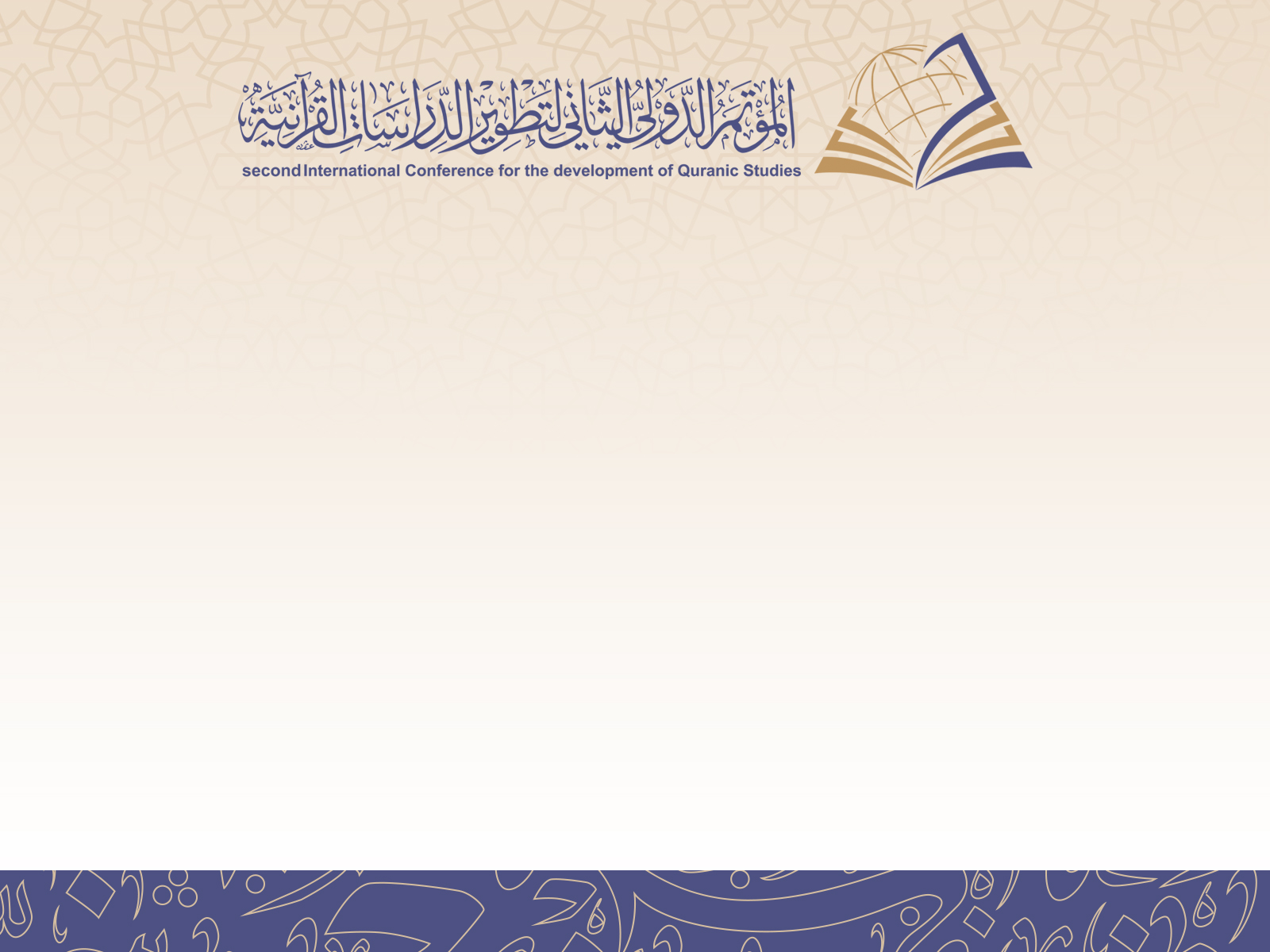 المحور الثاني البرامج التعليمية الأكاديمية للدراسات القرآنية
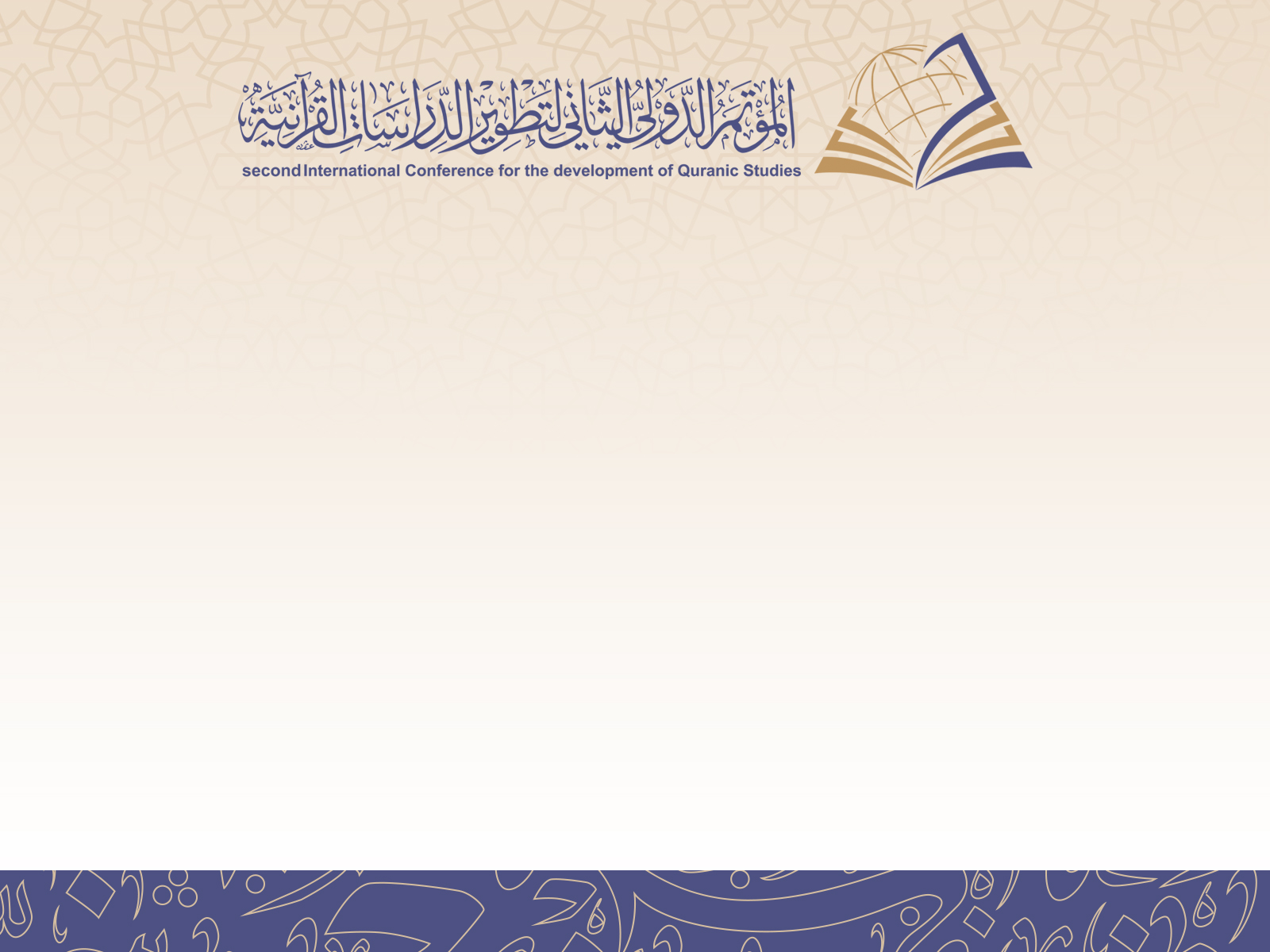 مناهج الدراسات العليا في علوم القرآن 
والتفسير بين الواقع والتطوير المنشود
(الجامعات الأردنية نموذجًا)
 
أ.د.أحمد خالد شكري
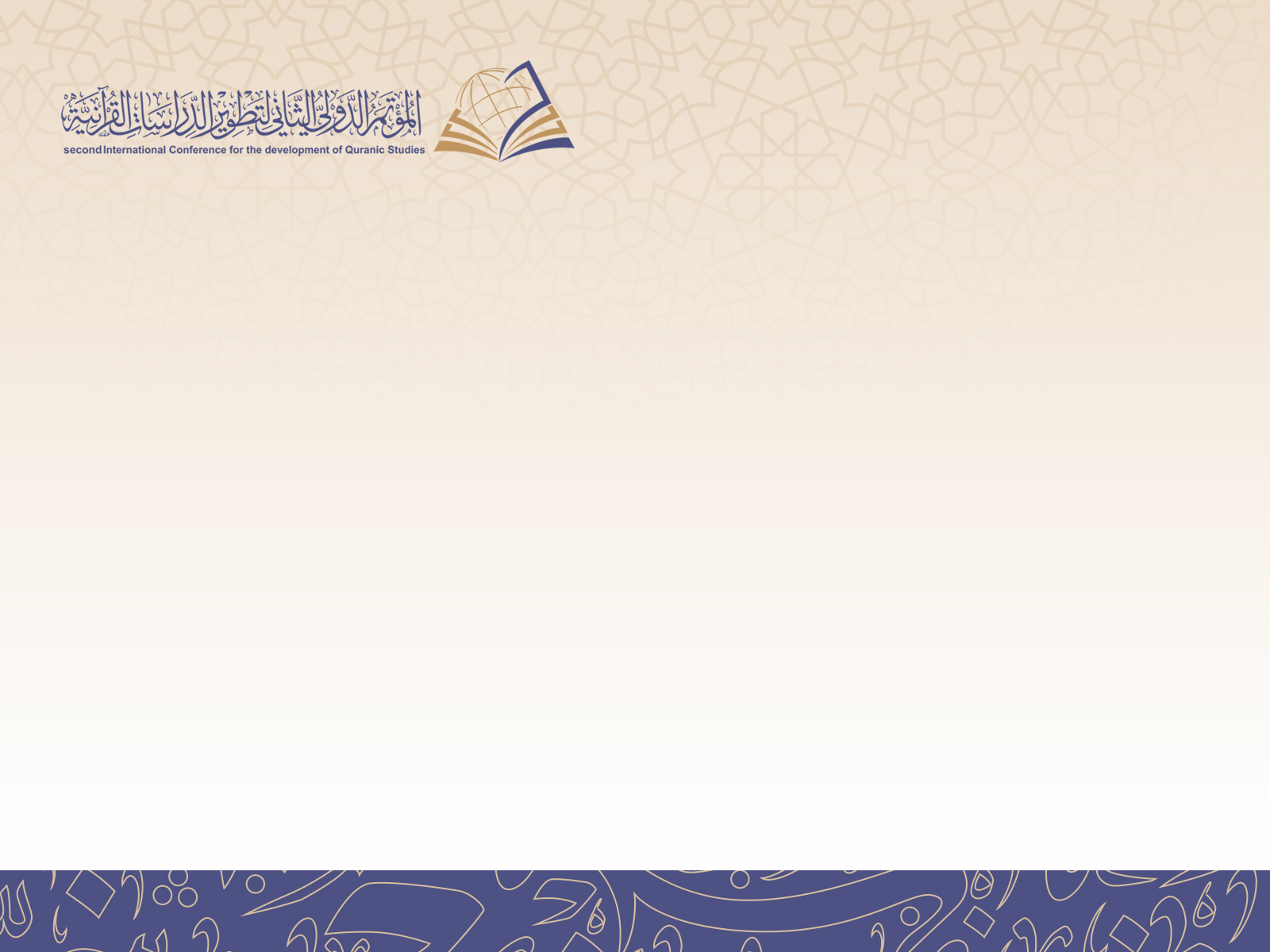 مناهج الدراسات العليا في علوم القرآن 
والتفسير بين الواقع والتطوير المنشود
(الجامعات الأردنية نموذجًا)
السيرة الذاتية
الاسم: أحمد خالد شكري
مكان الميلاد وتاريخه: عمّان - 1960م
الدرجة العلمية: أستاذ
العمل الحالي: كلية الشريعة – الجامعة الأردنية
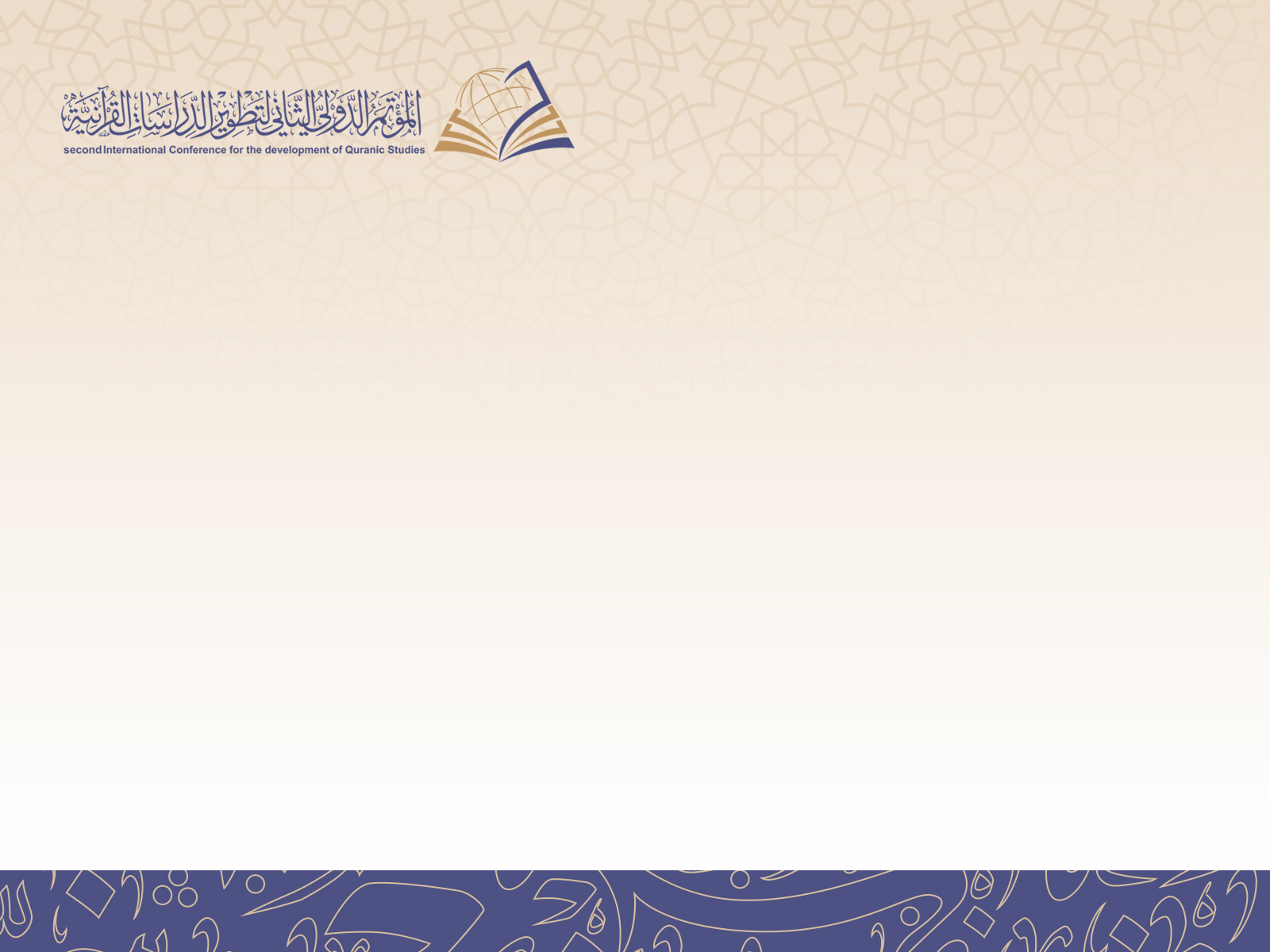 مناهج الدراسات العليا في علوم القرآن 
والتفسير بين الواقع والتطوير المنشود
(الجامعات الأردنية نموذجًا)
المبحث الأول

   معنى التطوير وأهميته وفائدته.
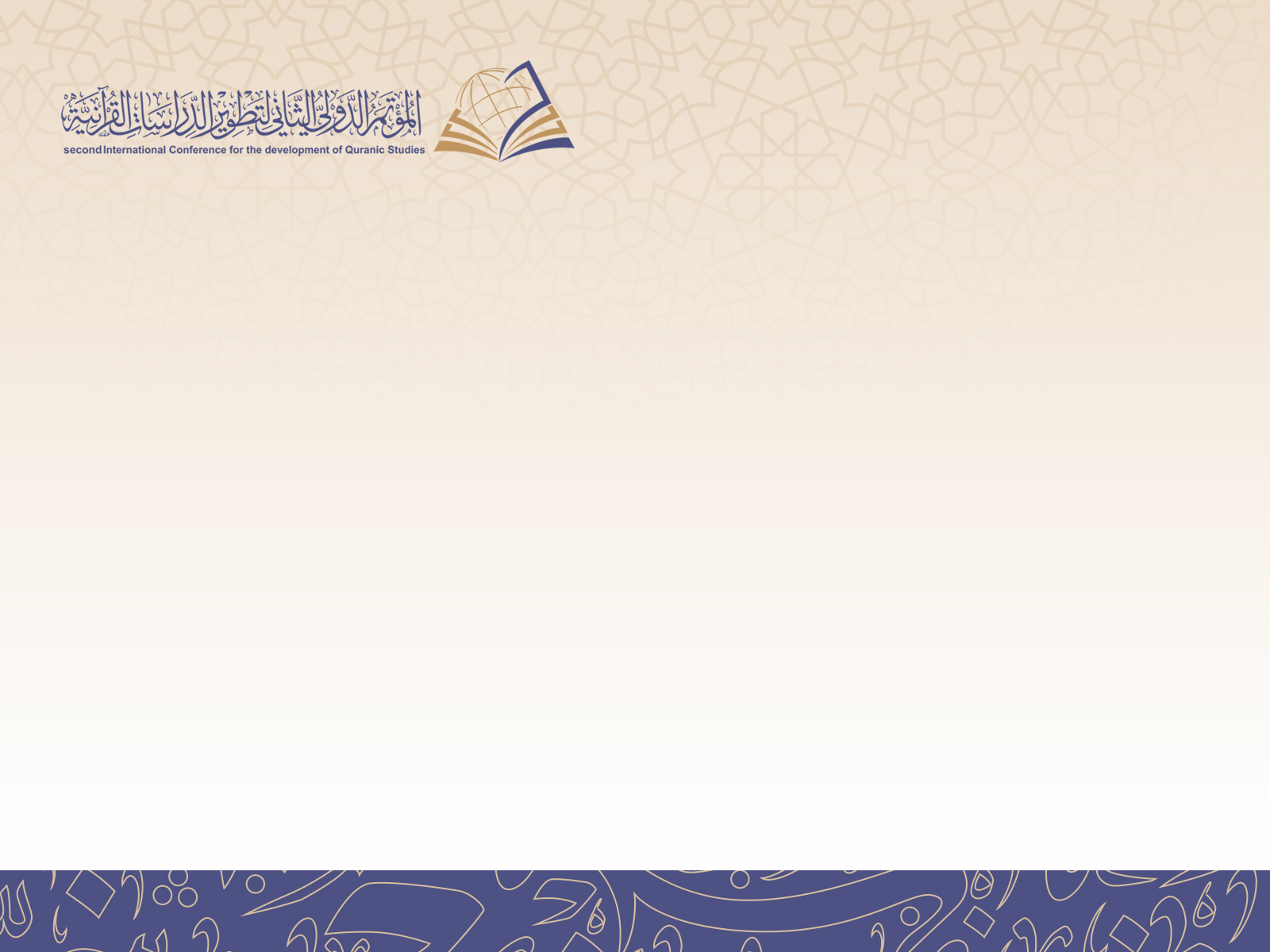 مناهج الدراسات العليا في علوم القرآن 
والتفسير بين الواقع والتطوير المنشود
(الجامعات الأردنية نموذجًا)
المبحث الثاني

   واقع الخطط الدراسية ومنهاج الدراسة 
   في الجامعات الأردنية في علوم 
  القرآن والتفسير لمرحلة الدراسات العليا.
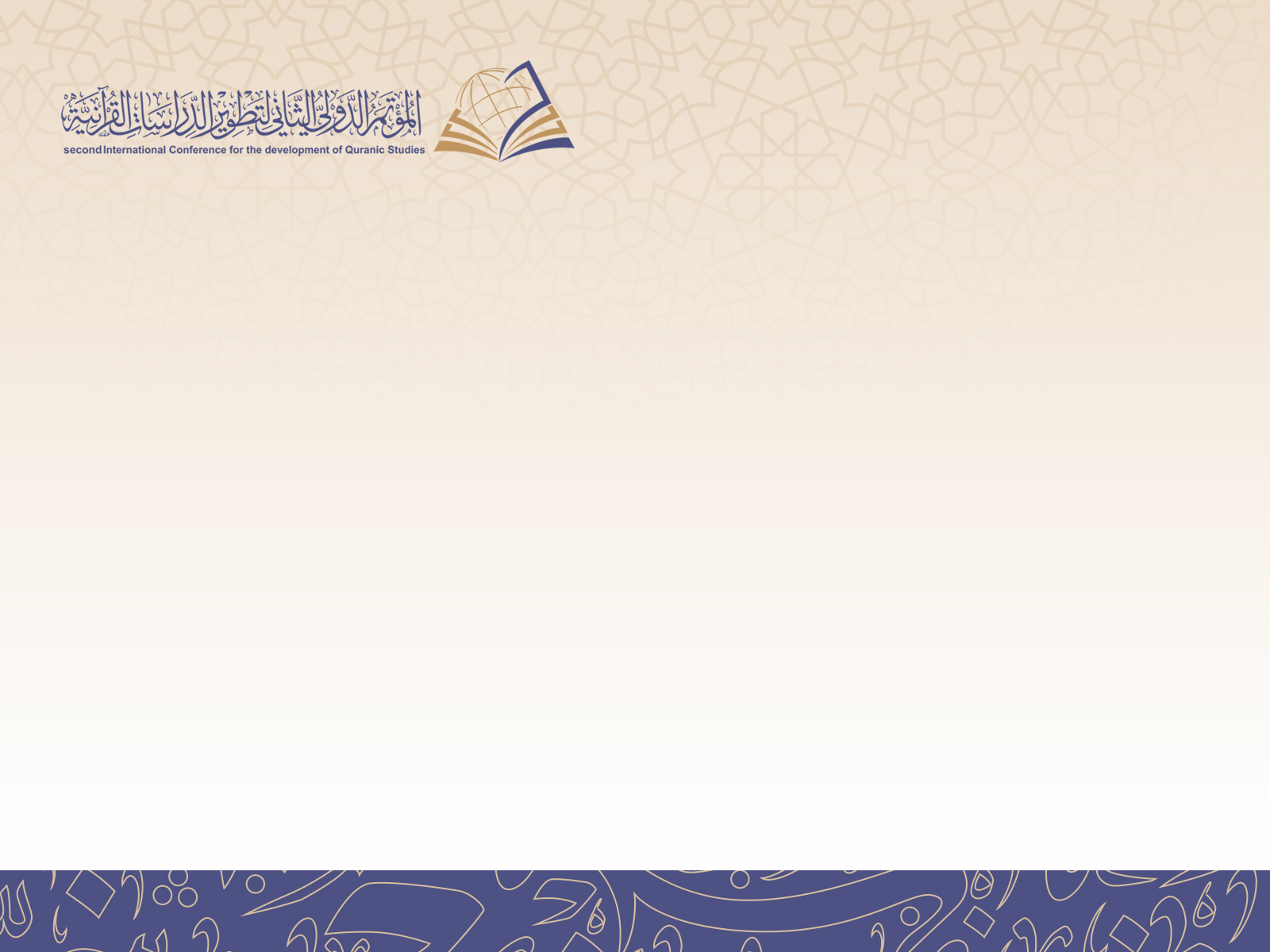 مناهج الدراسات العليا في علوم القرآن 
والتفسير بين الواقع والتطوير المنشود
(الجامعات الأردنية نموذجًا)
المبحث الثالث

   مقترحات تطوير مناهج علوم القرآن 
والتفسير في الدراسات العليا.